Strain I. Posavljak
OTPORNOST MATERIJALA
OM16-P9
7.3.6. Idealni oblici greda
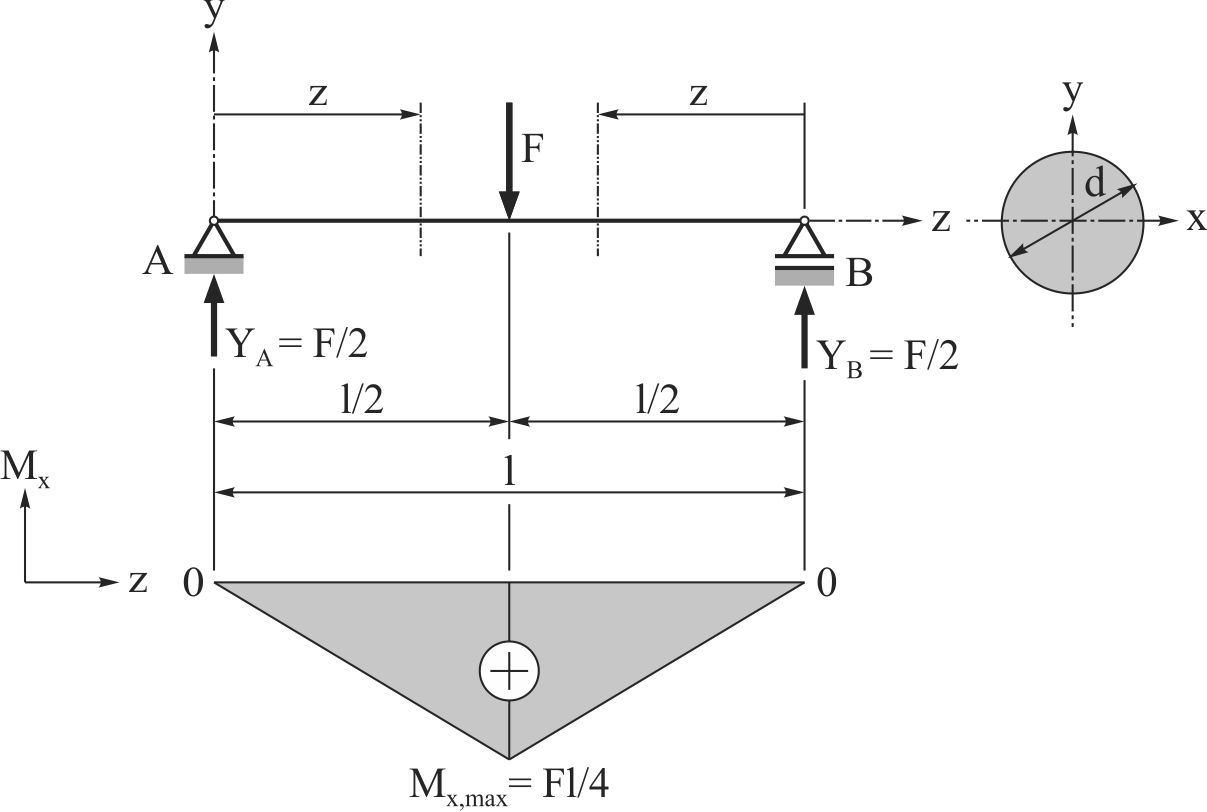 Sl. 7.27 Prosta greda opterećena koncentrisanom silom na sredini raspona
2
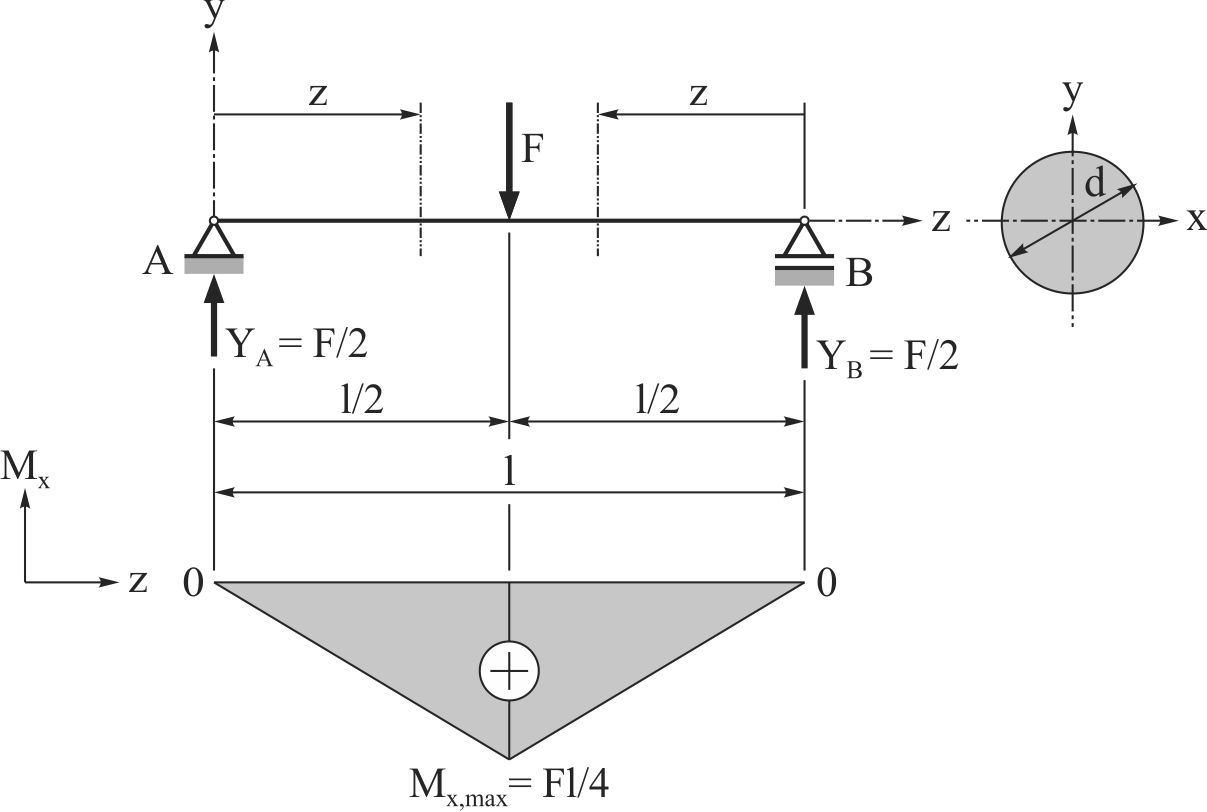 3
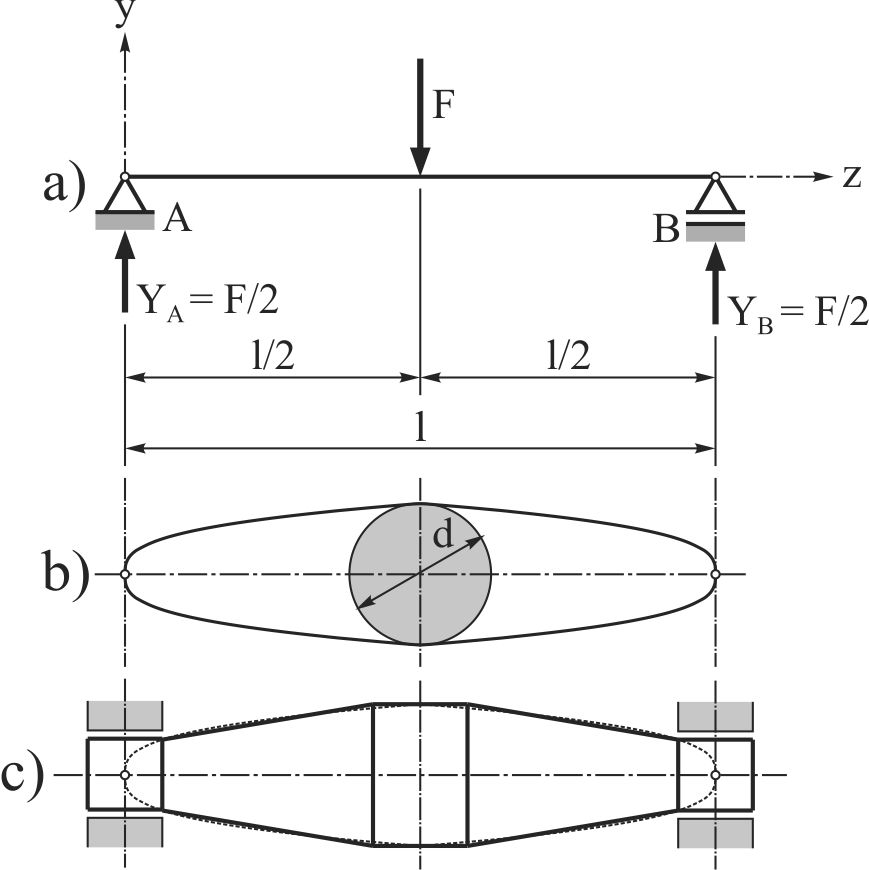 Sl. 7.28 Greda (a) idealnog oblika (b) i konstrukciono rešenje približe-no idealnom obliku (c)
4
7.3.7. Ojačavanje greda lamelama
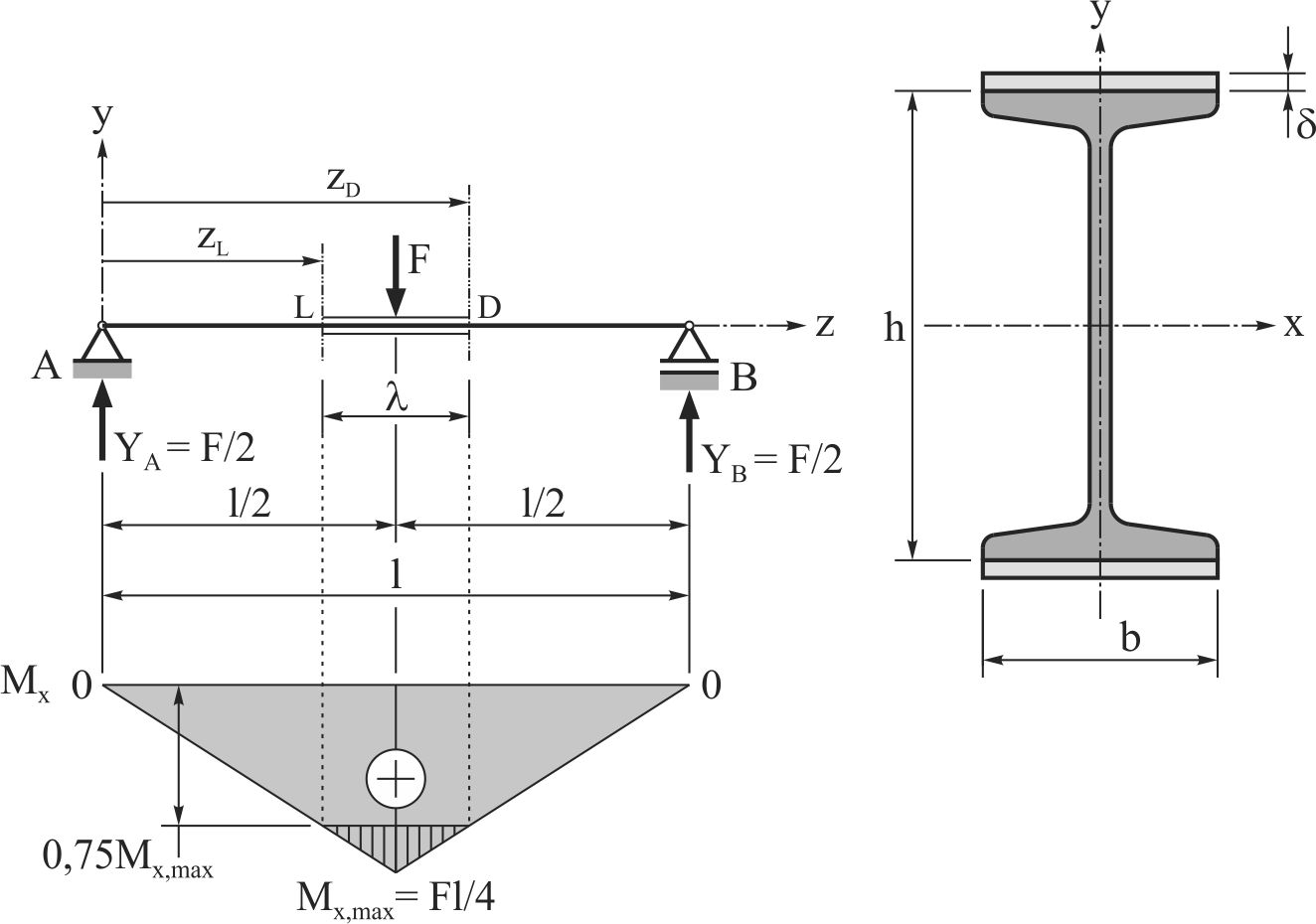 Sl. 7.29 Skica uz analizu ojačavanja grede lamelama
5
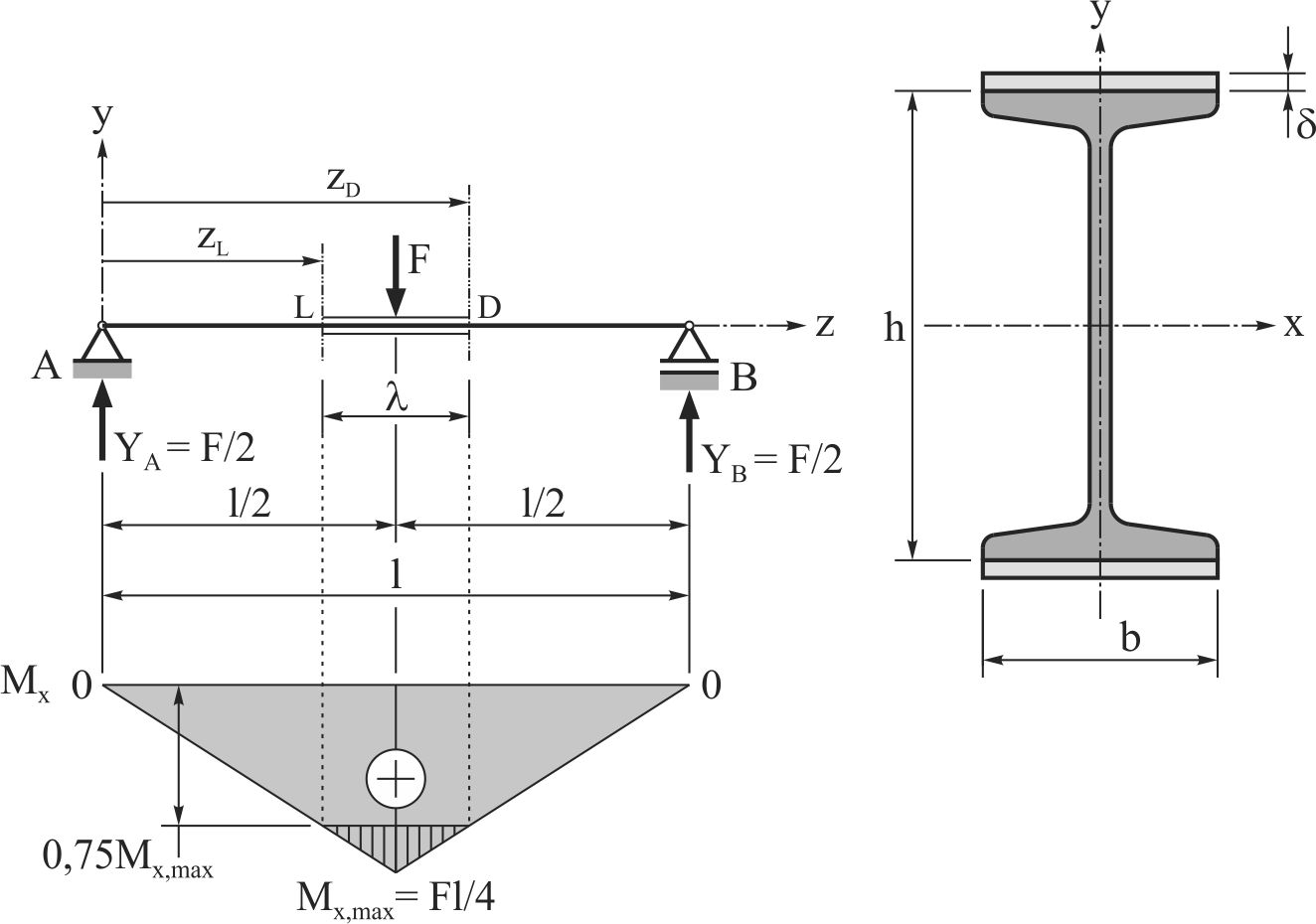 Dužina lamela ?
6
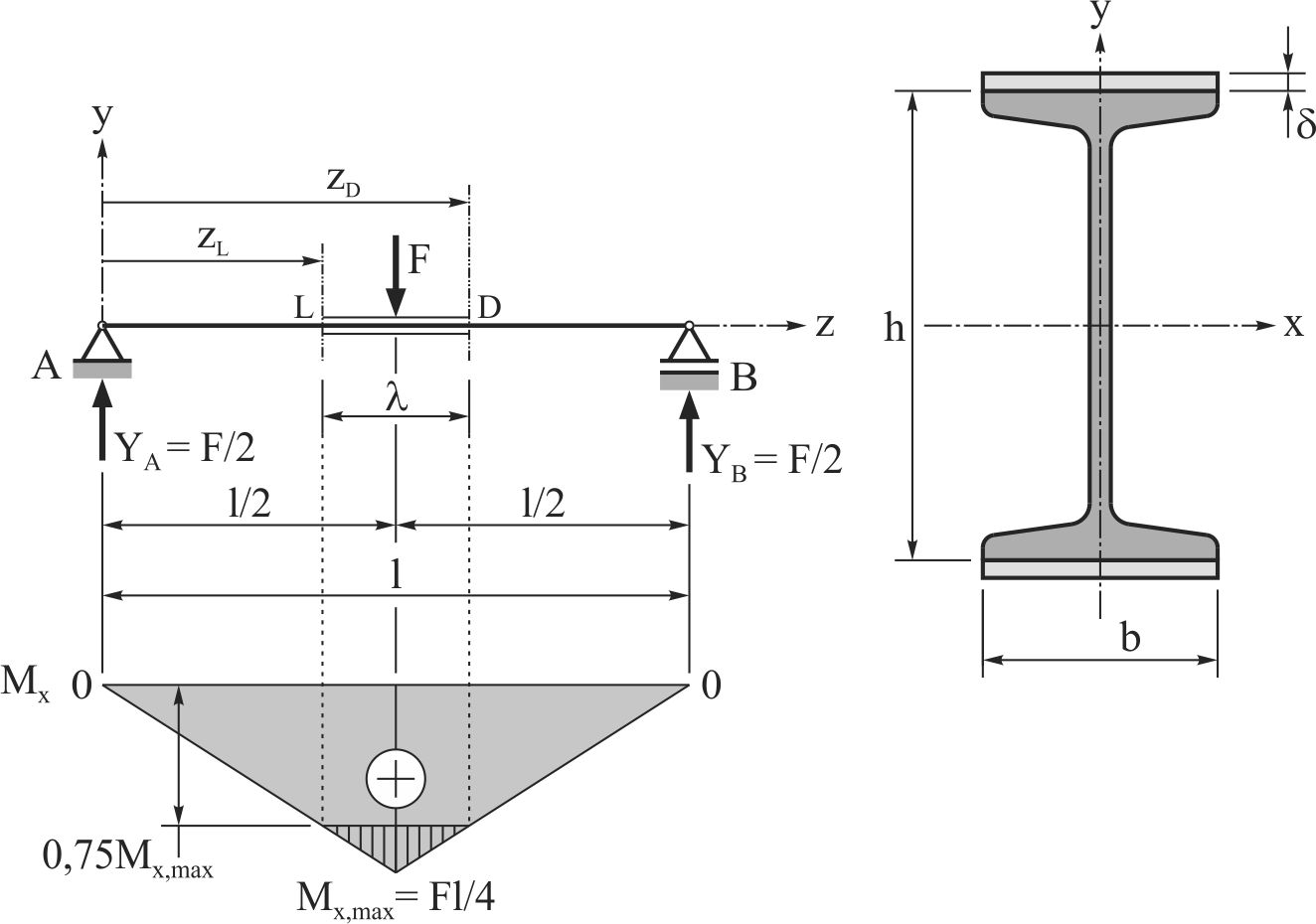 7
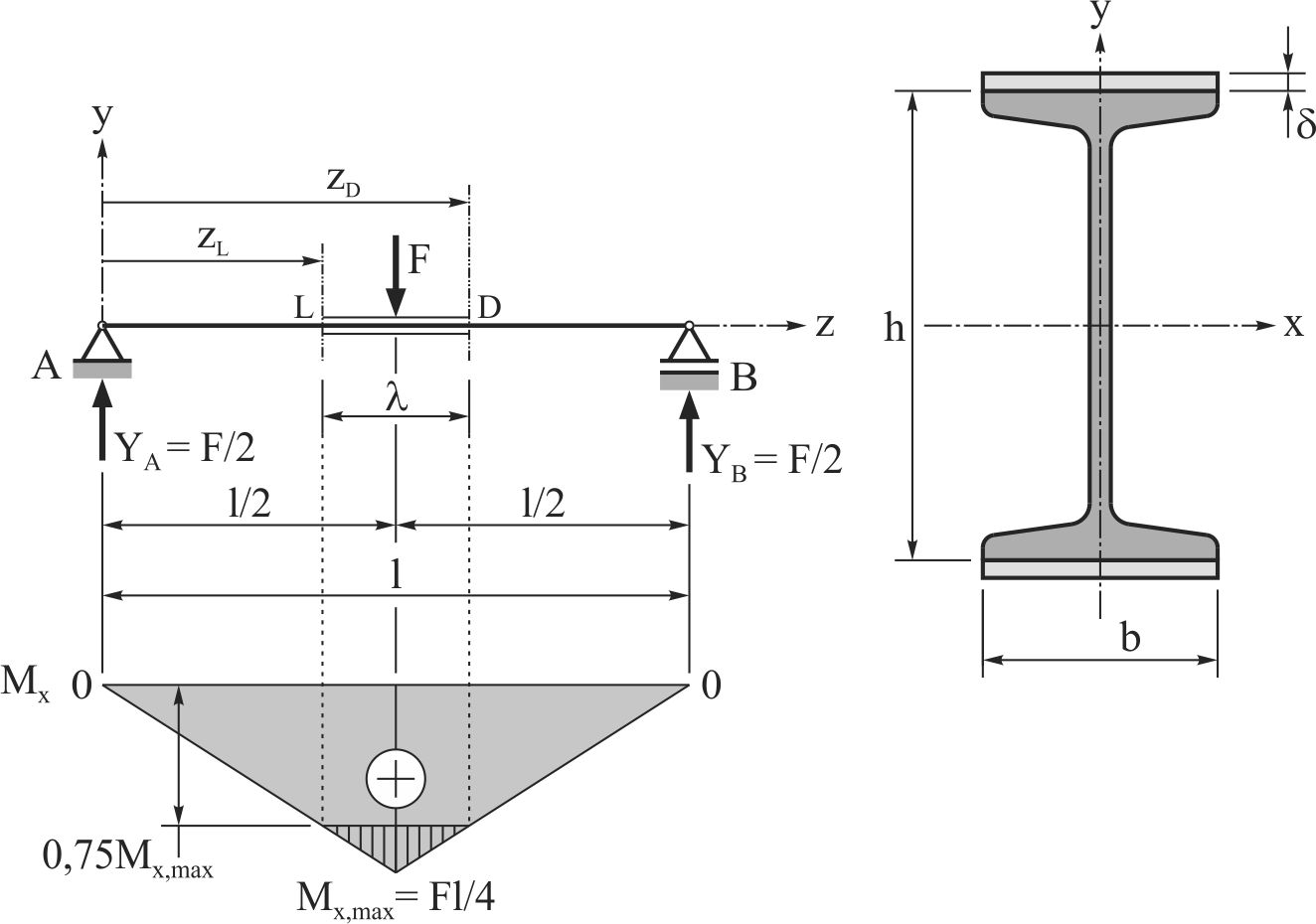 Debljina  lamela ?
8
Za
9
10
7.4. Deformisanje greda
7.4.1 Približna diferencijalna jednačina
         elastične linije. Nagibi i ugibi greda
Kod čistog savijanja, kao mera deformisanja grede, pojavljuje se krivina neutralnog sloja, odnosno krivina kružno-lučne elastične linije, koja spaja težišta poprečnih preseka.
11
Sa zadovoljavajućom tačnošću, krivinu elastične linije kod poprečno savijenih greda možemo izraziti u obliku
12
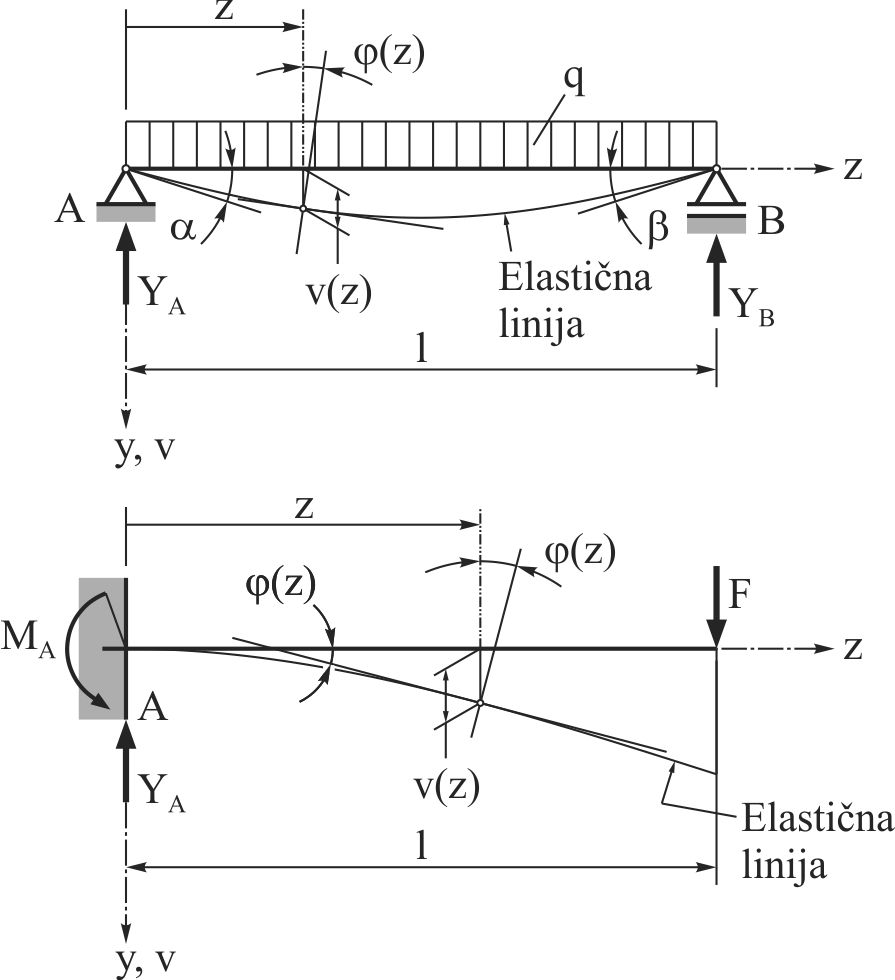 Ugib:
Rotacija poprečnog preseka:
ZAKLJUČAK: Uglovi rotacije poprečnih preseka jednaki su nagibima elastične  ili ugibne linije.
Sl. 7.30 Deformisanje proste grede i konzole
13
Funkcija ugiba
predstavlja jednačinu elastične linije kojoj se krivina u bilo kojoj tački može odrediti pomoću izraza:
14
Za najveći ugib f, tzv. strelu ugiba, imamo da je
Nagibi
približno su reda
15
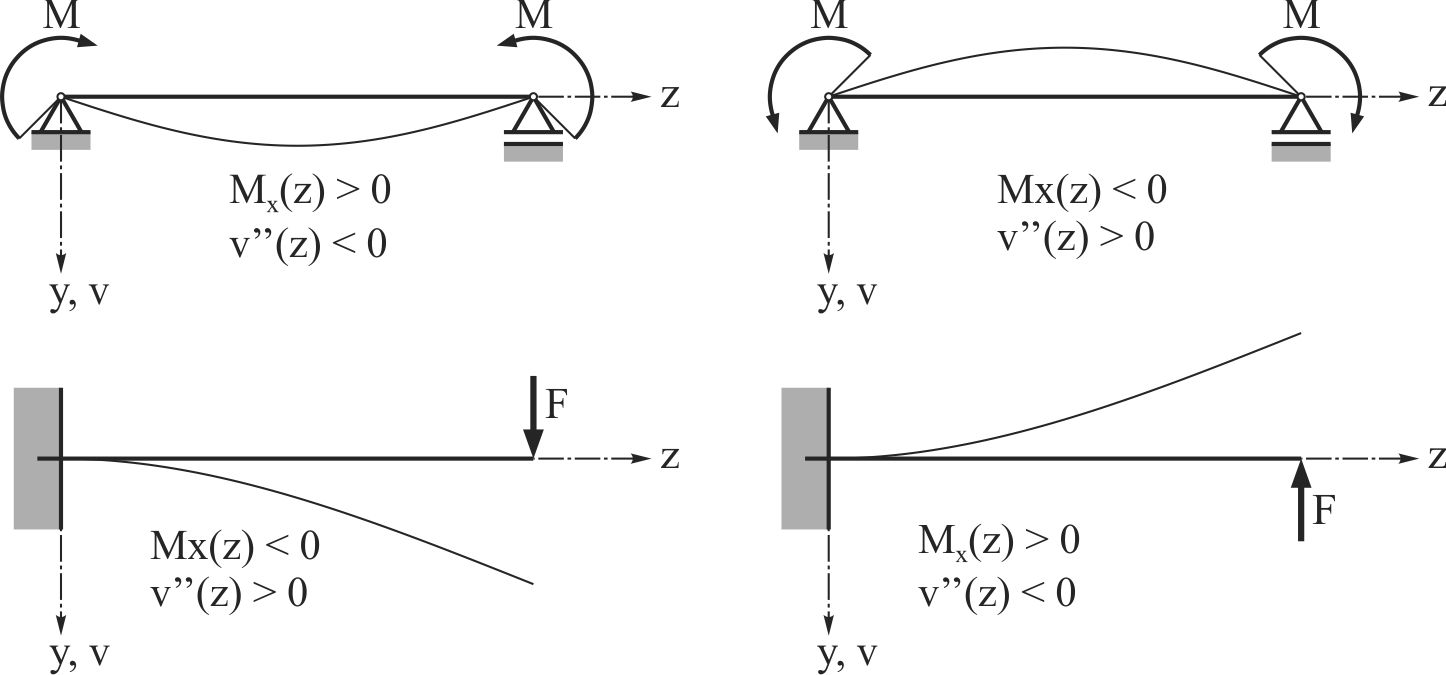 Sl. 7.31 Predznaci momenata savijanja i drugih izvoda funkcije ugiba
Presečni momenti savijanja
i drugi izvodi funkcije ugiba po z,
suprotnog su znaka.
16
Približna diferencijalna jednačina elastične linije.
17
Funkcija nagiba elastične linije.
Funkcija ugiba elastične linije.
C1 i C2 su integracione konstante koje se određuju iz graničnih uslova.
18
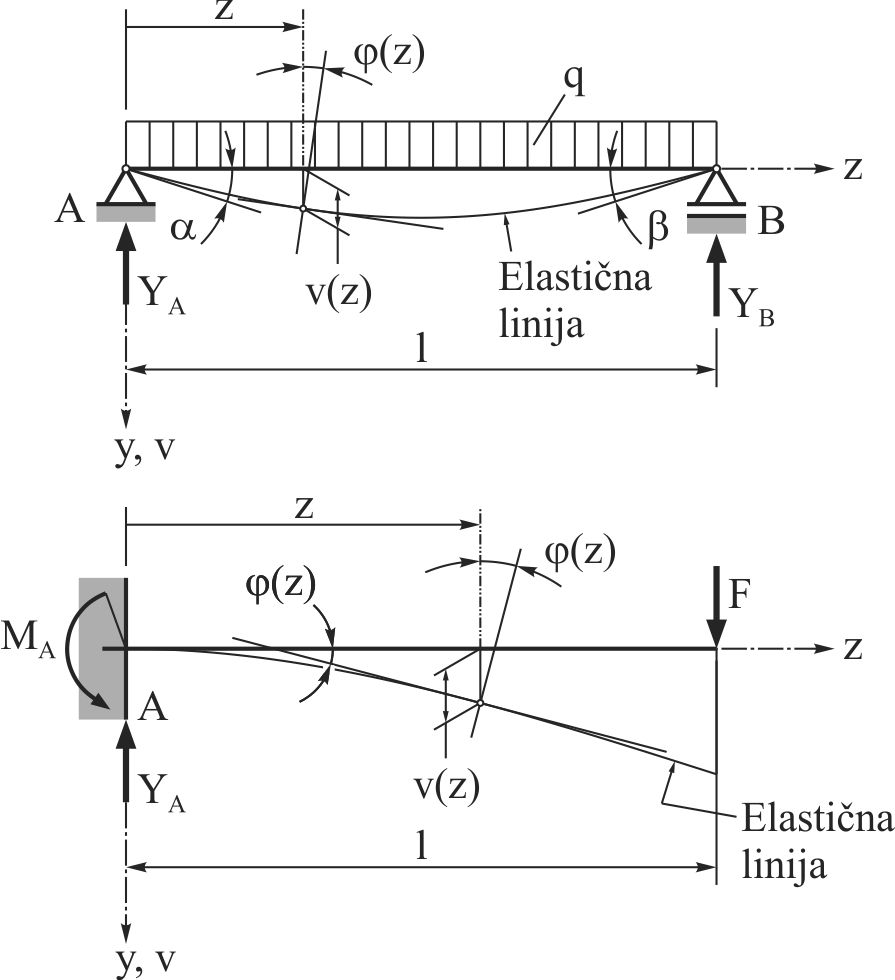 Granični uslovi za prostu gredu:
Granični uslovi za konzolu:
19
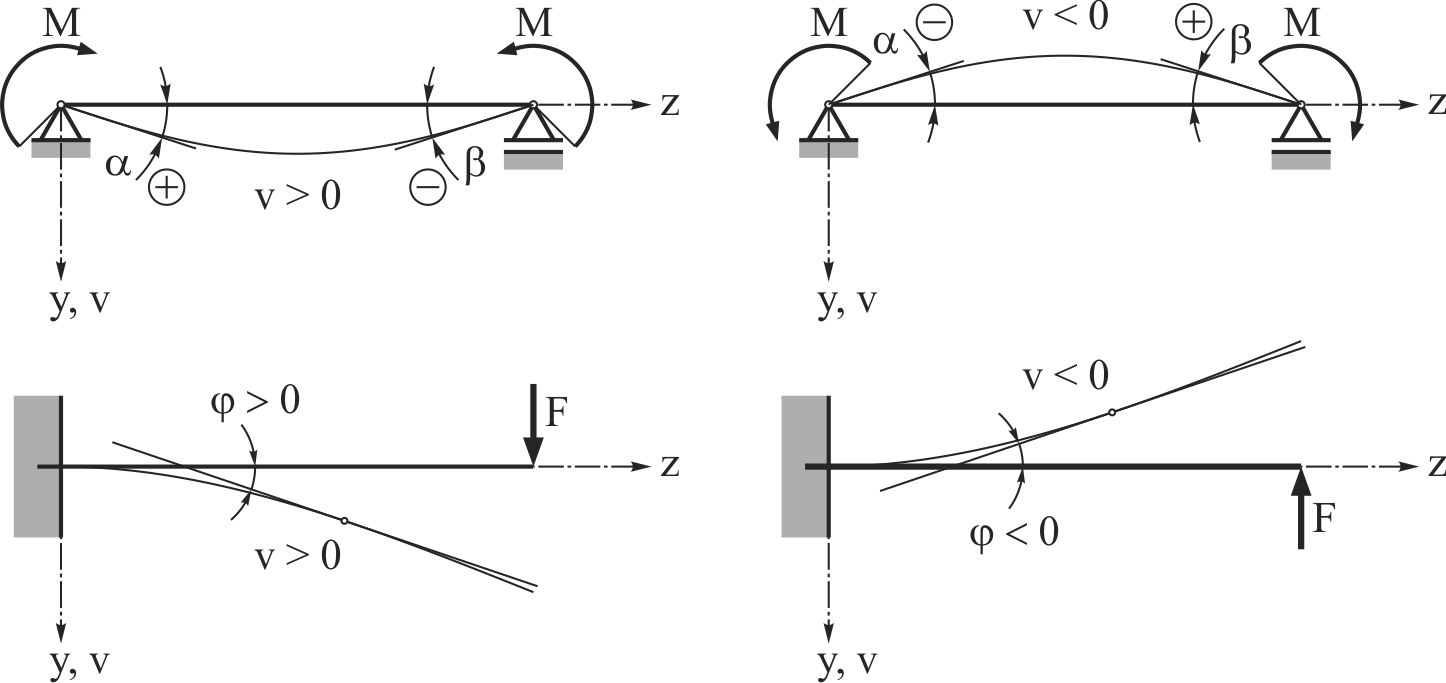 Sl. 7.32 Predznaci nagiba i ugiba proste grede i konzole
20
7.4.2 Određivanje funkcija nagiba i         funkcija ugiba primenom postupka         direktnog integraljenja
Funkcije nagiba i funkcije ugiba primenom postupka direktnog integraljenja odredićemo kod:
Grede sa ravnomerno raspodeljenim opterećenjem q, na celom rasponu.
Grede opterećene momentom sprega na desnom osloncu,
21
Konzole opterećene ravnomerno raspodeljenim opterećenjem q na celoj dužini,
Konzole opterećene koncentrisanom silom na slobodnom kraju,
Grede opterećene koncentrisanom silom na delu raspona.
22
1) Greda sa ravnomerno raspodeljenim
    opterećenjem q, na celom rasponu
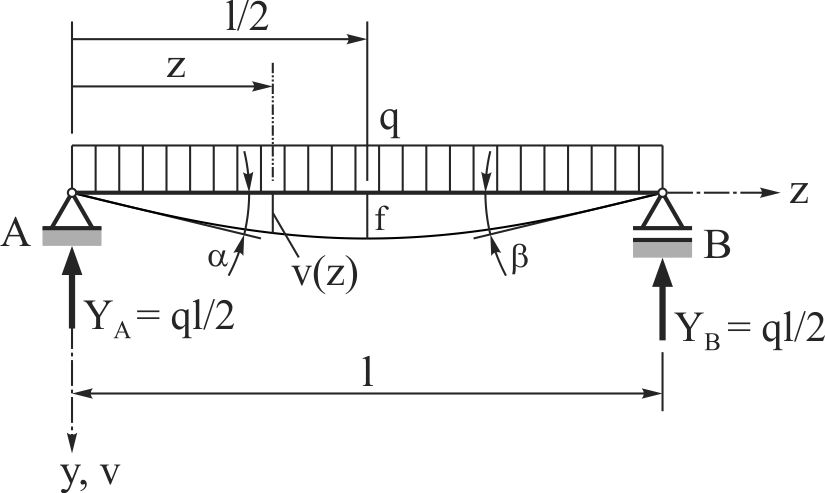 Sl. 7.33 Prosta greda opterećena ravnomerno raspodeljenim opterećenjem q, na celom rasponu
23
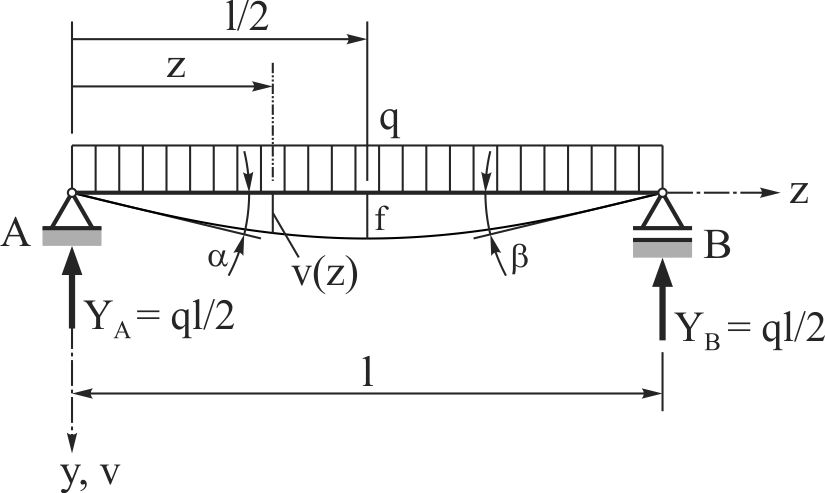 24
25
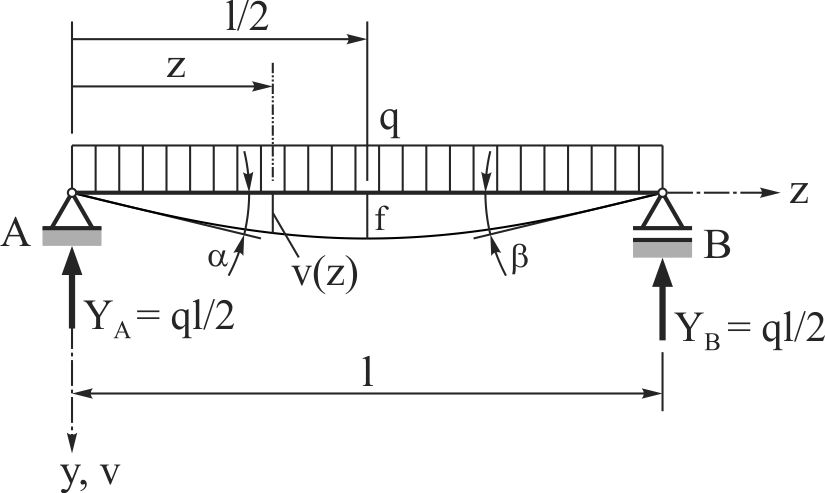 26
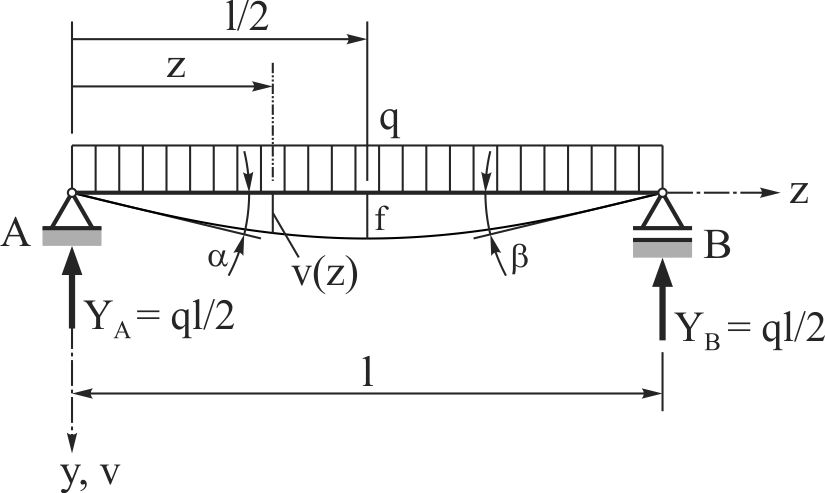 27
28
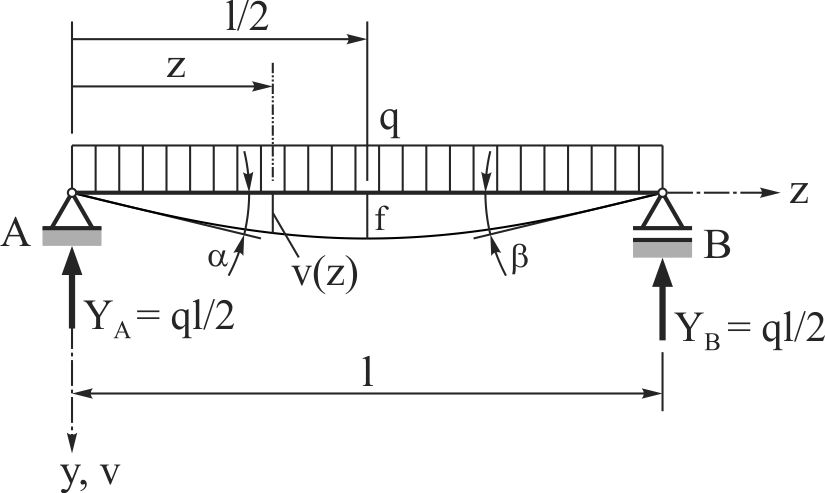 29
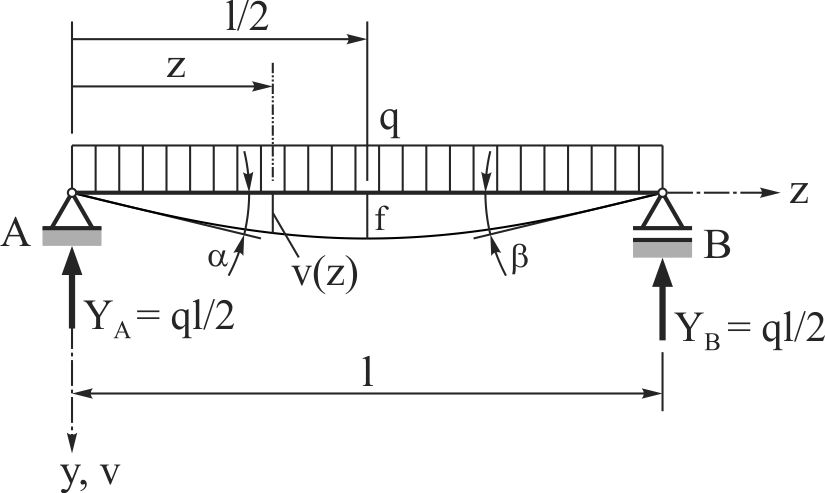 30
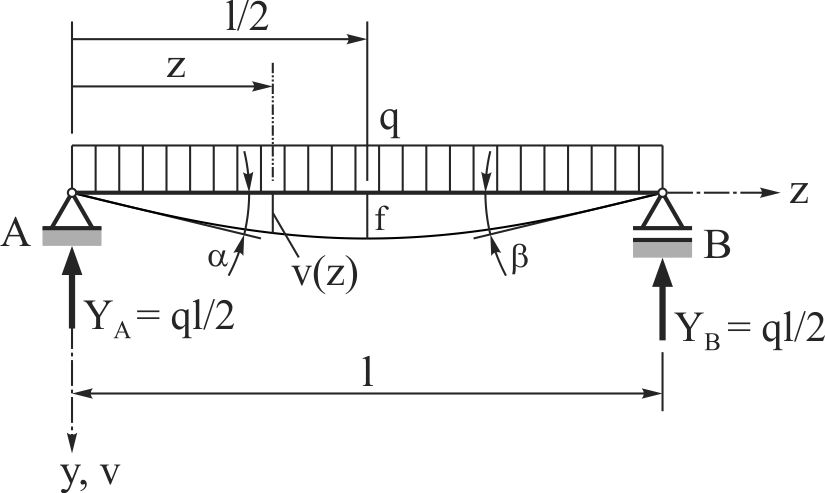 31
2) Greda opterećena momentom sprega
    na desnom osloncu
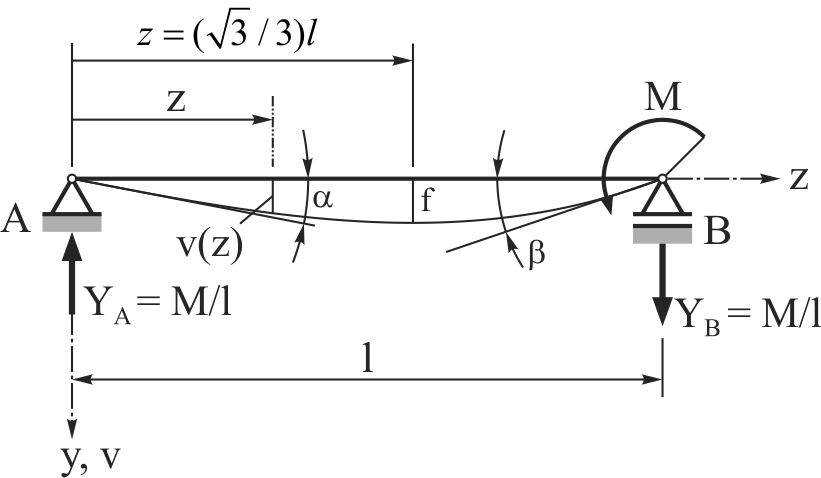 Sl. 7.34 Greda opterećena momentom sprega na desnom osloncu
32
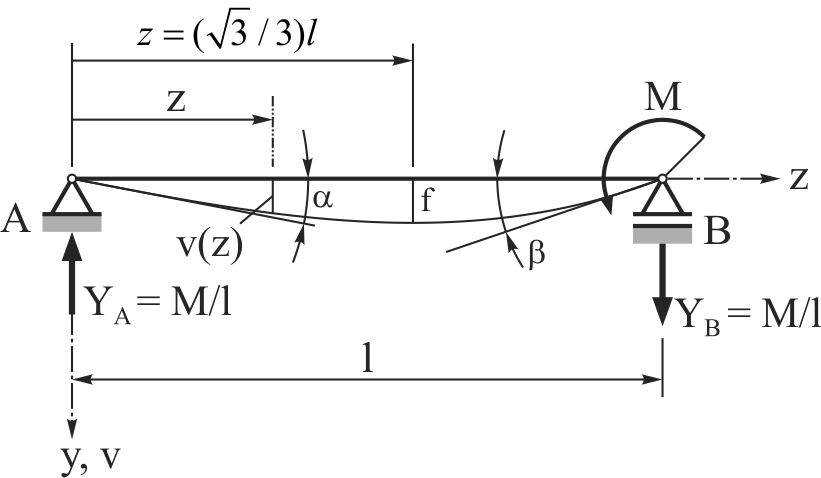 33
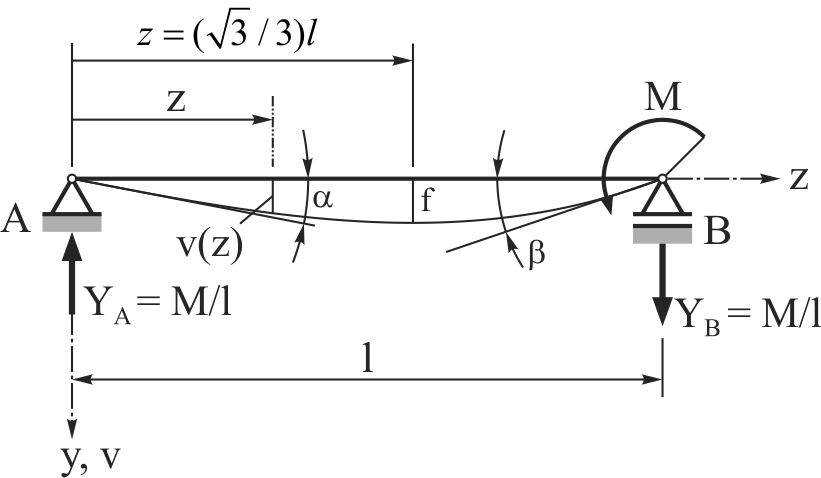 34
35
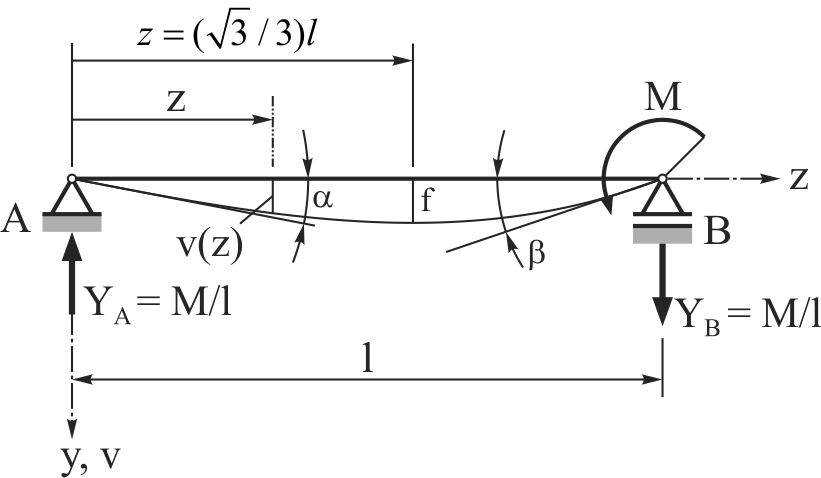 36
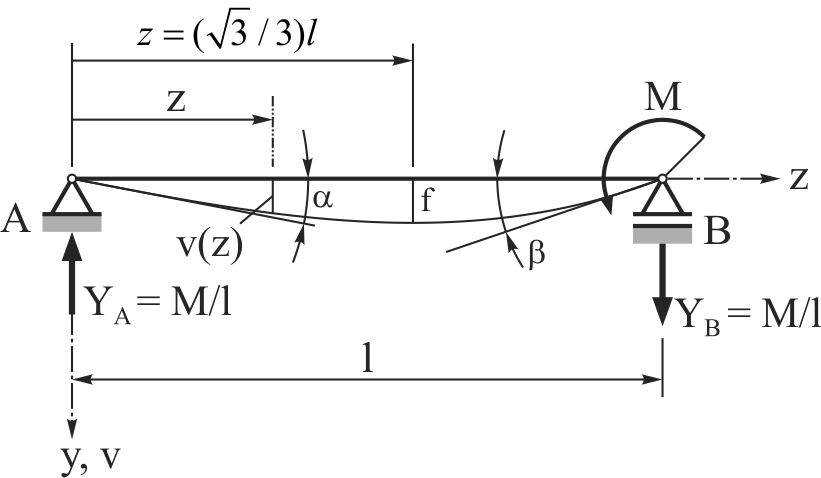 37
3) Konzola opterećena ravnomerno
    raspodeljenim opterećenjem q na
    celoj dužini
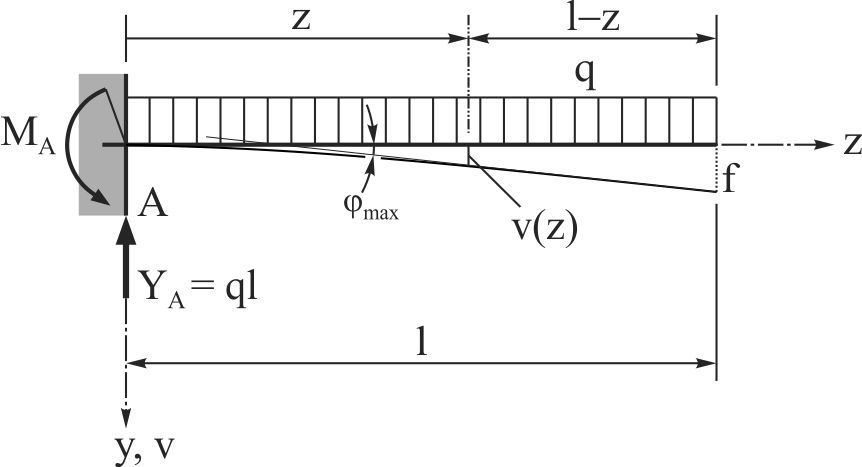 Sl. 7.35 Konzola opterećena ravnomerno raspodeljenim opterećenjem q na celoj dužini
38
39
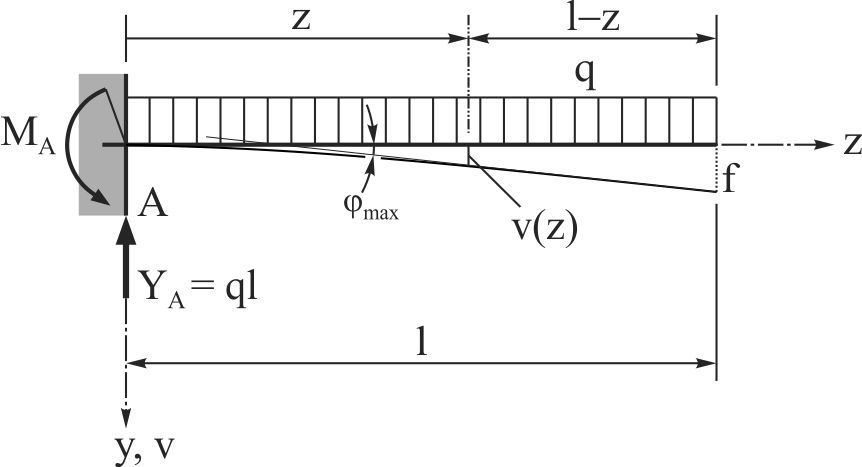 40
41
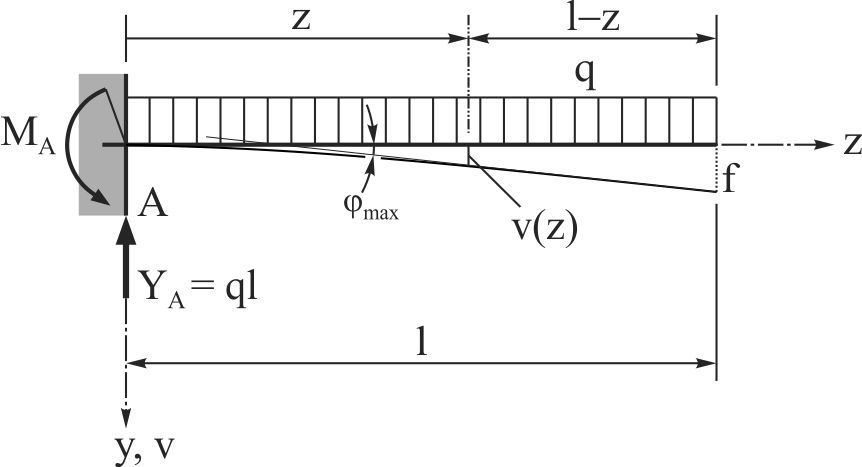 42
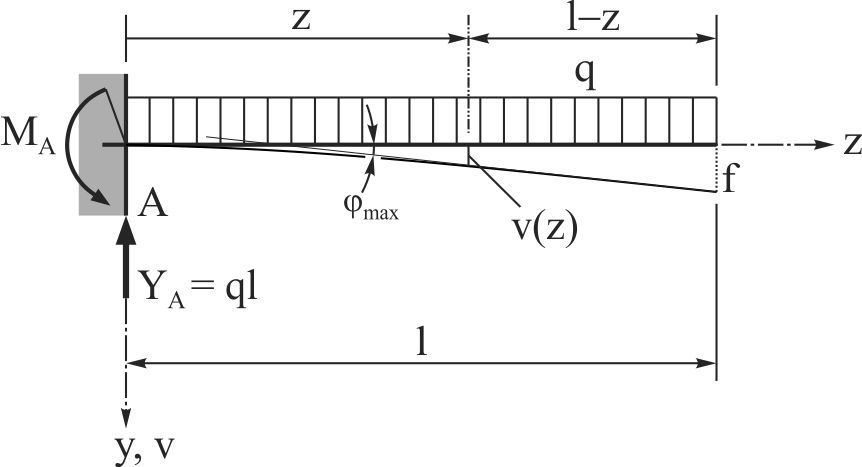 43
4) Konzola opterećena koncentrisanom
    silom na slobodnom kraju
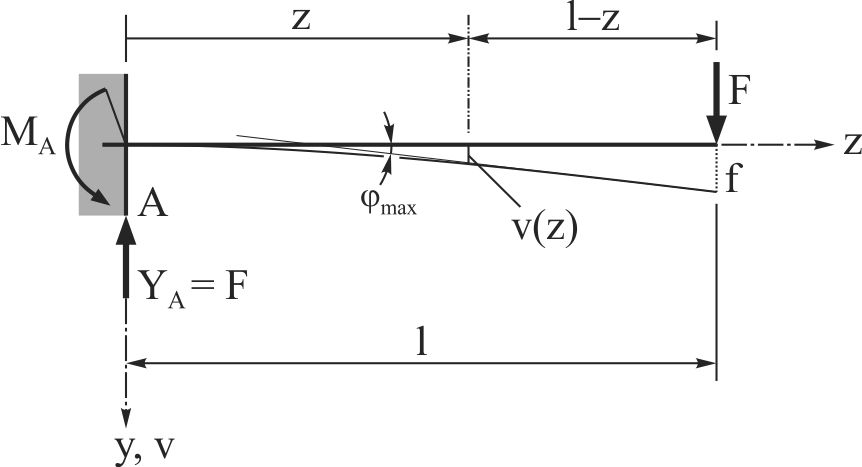 Sl. 7.36 Konzola opterećena koncentrisanom silom na slobodnom kraju
44
45
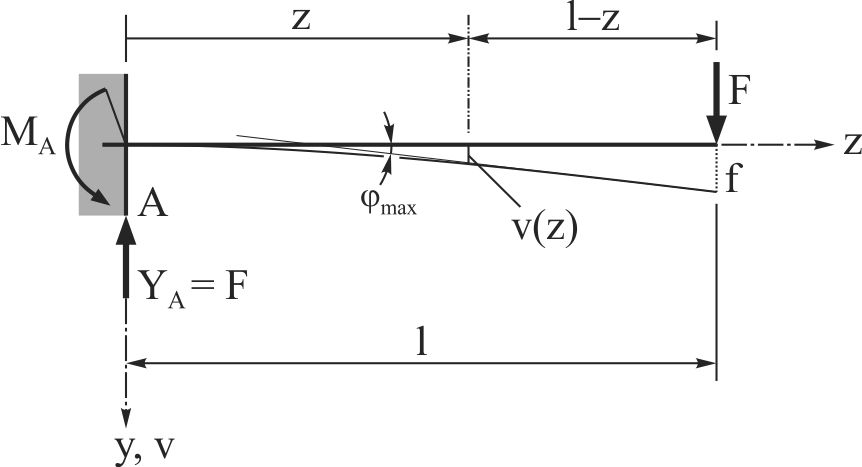 46
47
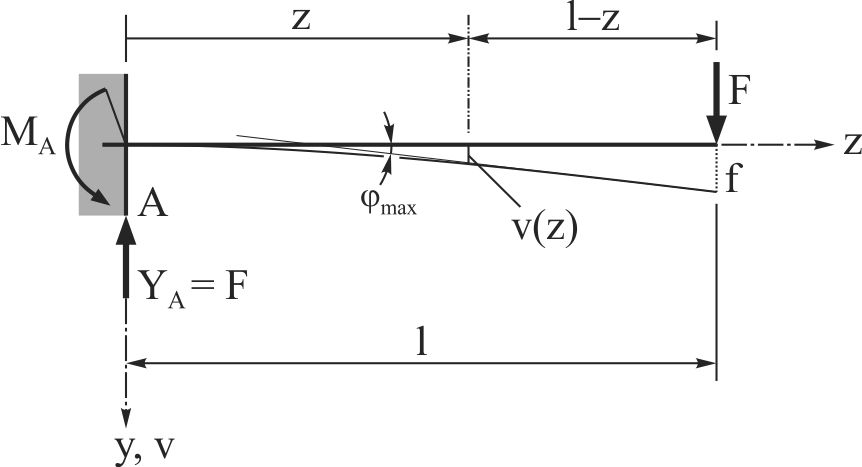 48
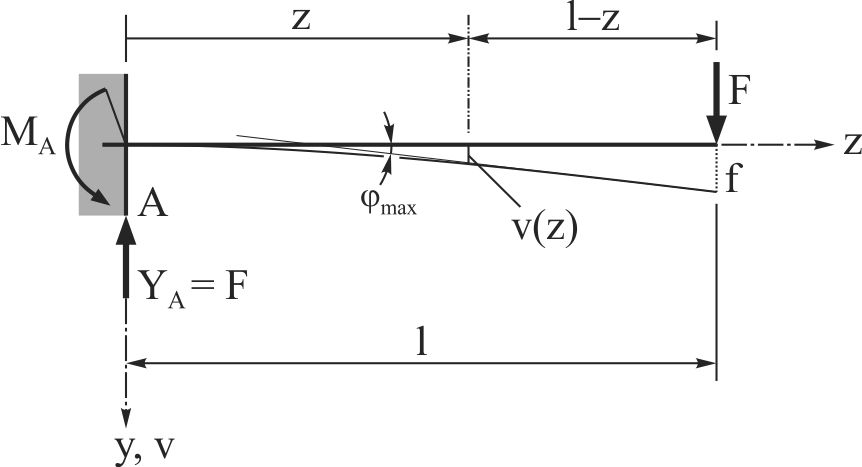 49
5) Prosta greda opterećena
    koncentrisanom silom na delu
    raspona. Klebšov postupak
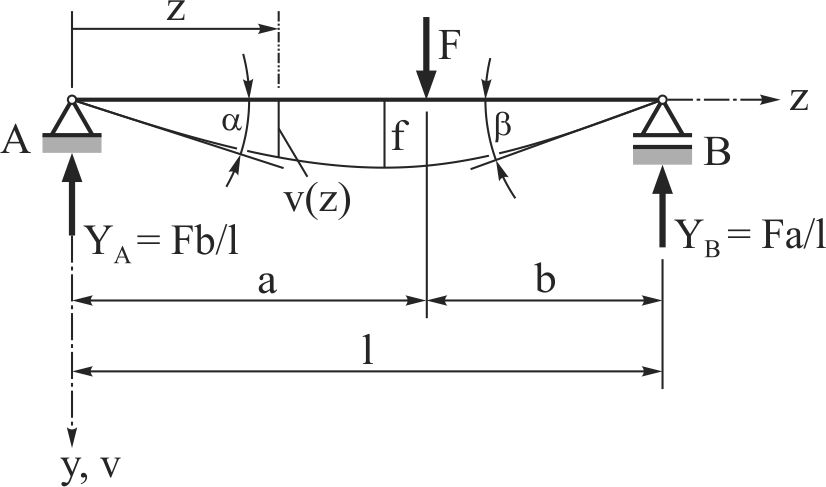 Sl. 7.37 Prosta greda opterećena koncentrisanom silom na delu raspona
50
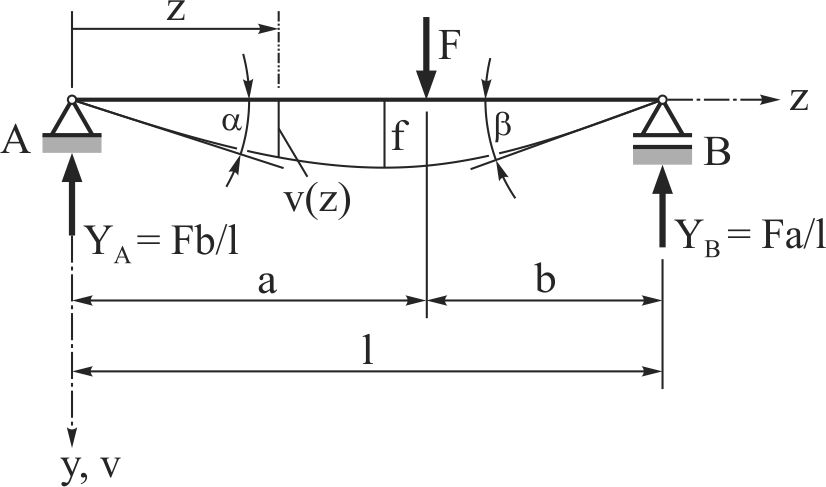 51
52
53
54
55
56
56
ZAKLJUČAK: Imamo simetričnost i jednakost integracionih konstanti.
Klebšov postupak
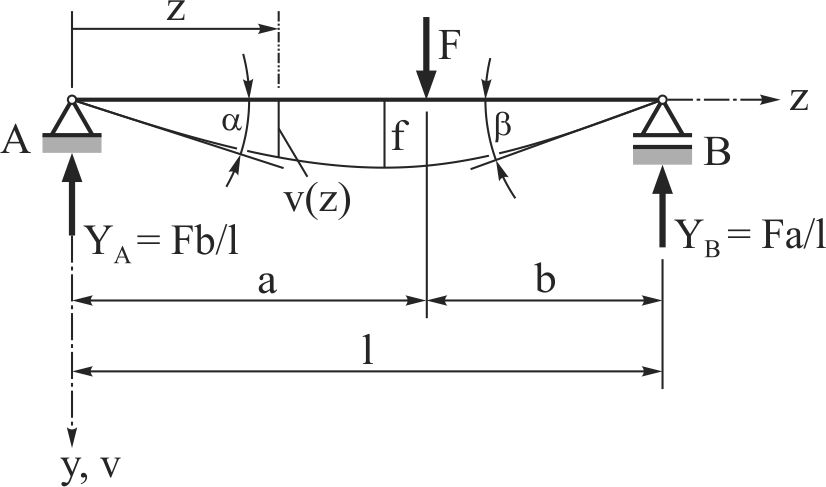 57
58
Granični uslovi:
59
Granični uslovi:
60
61
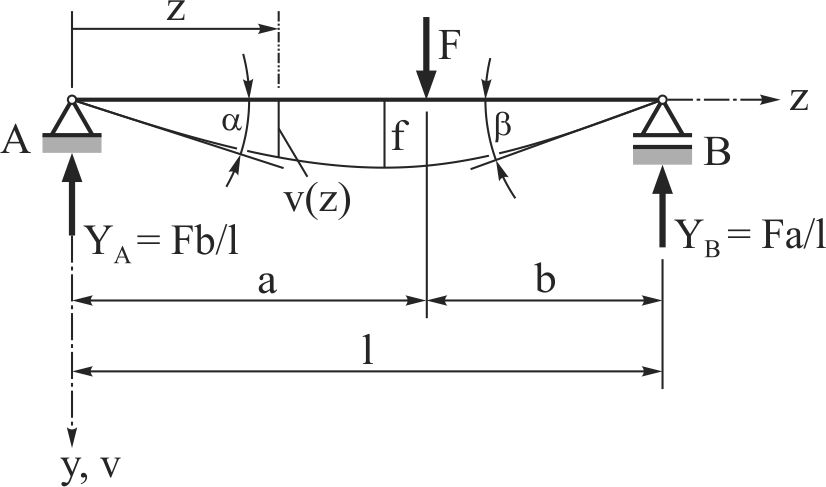 62
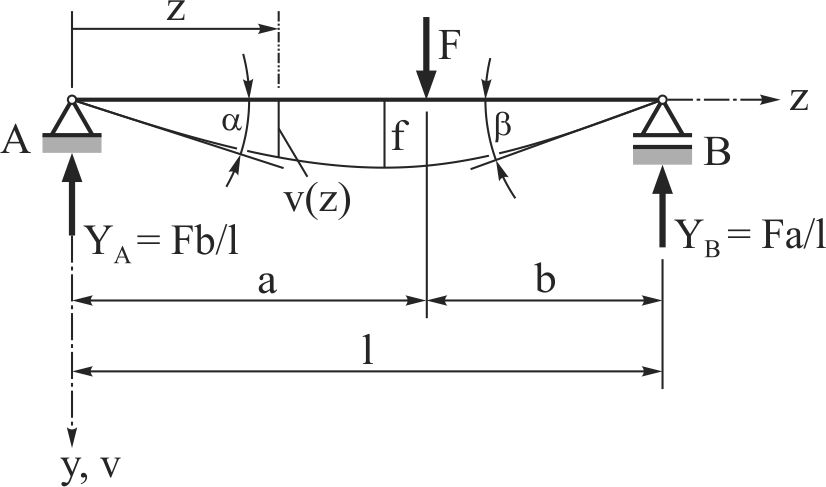 63
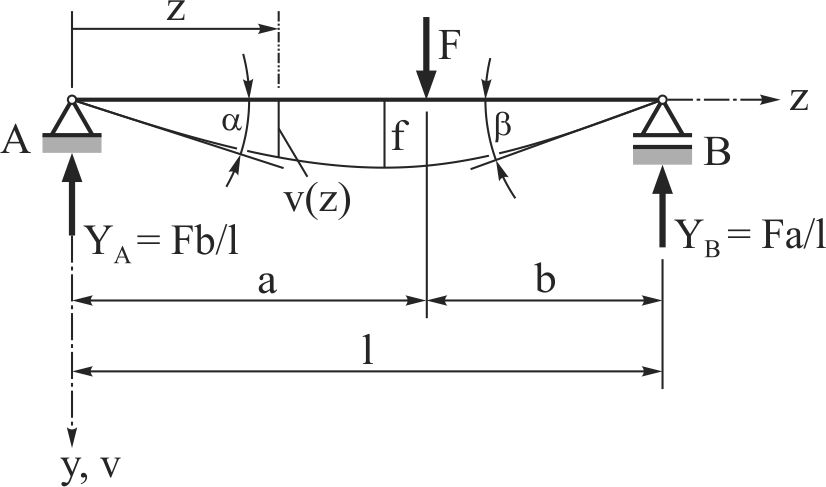 64
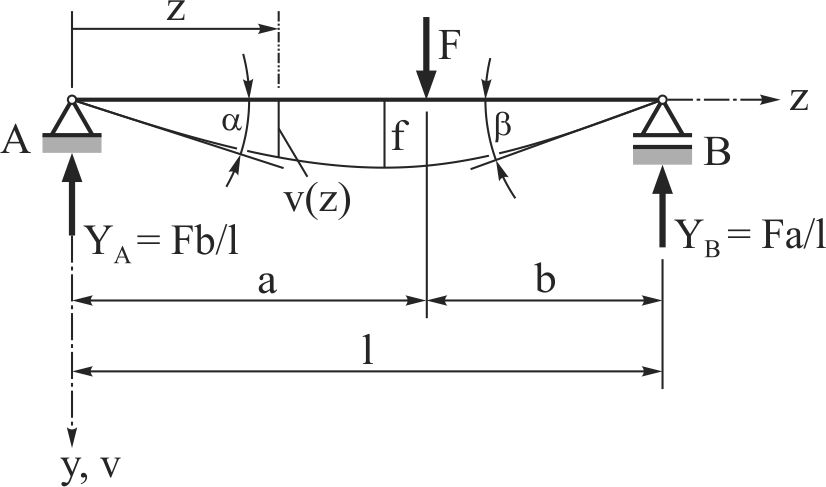 Slučaj
65
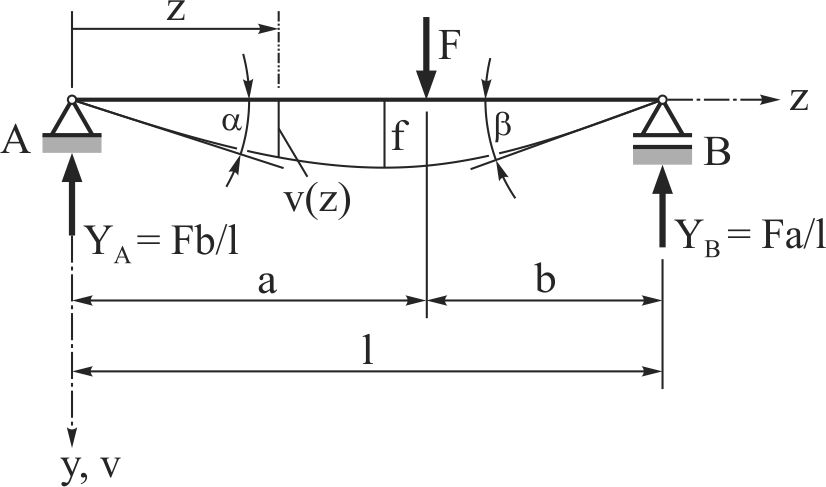 66
Slučaj
67
Slučaj
68
Slučaj
69
Slučaj
70
7.4.3 Superpozicija nagiba i ugiba
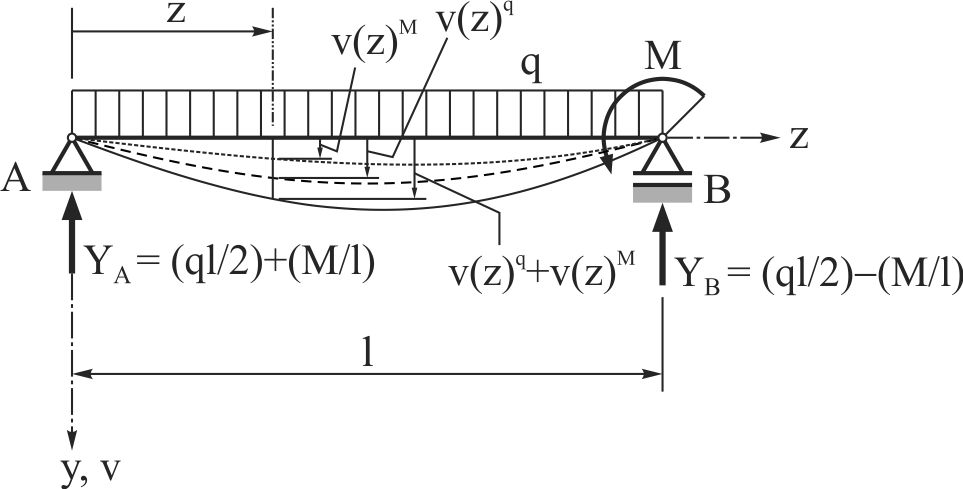 Sl. 7.38 Prosta greda opterećena ravnomerno raspodeljenim opterećenjem q i momentom sprega M na desnom osloncu
71
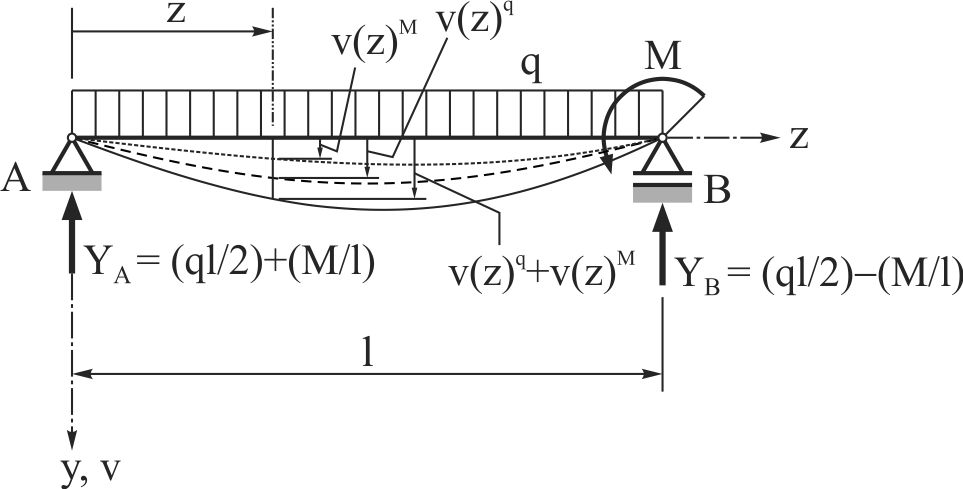 72
73
74
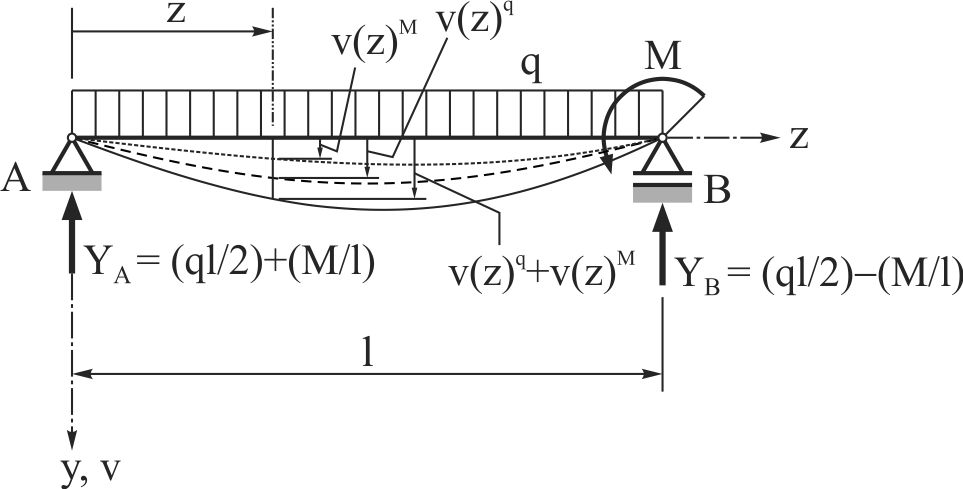 75
7.4.4 Grede sa prepustima
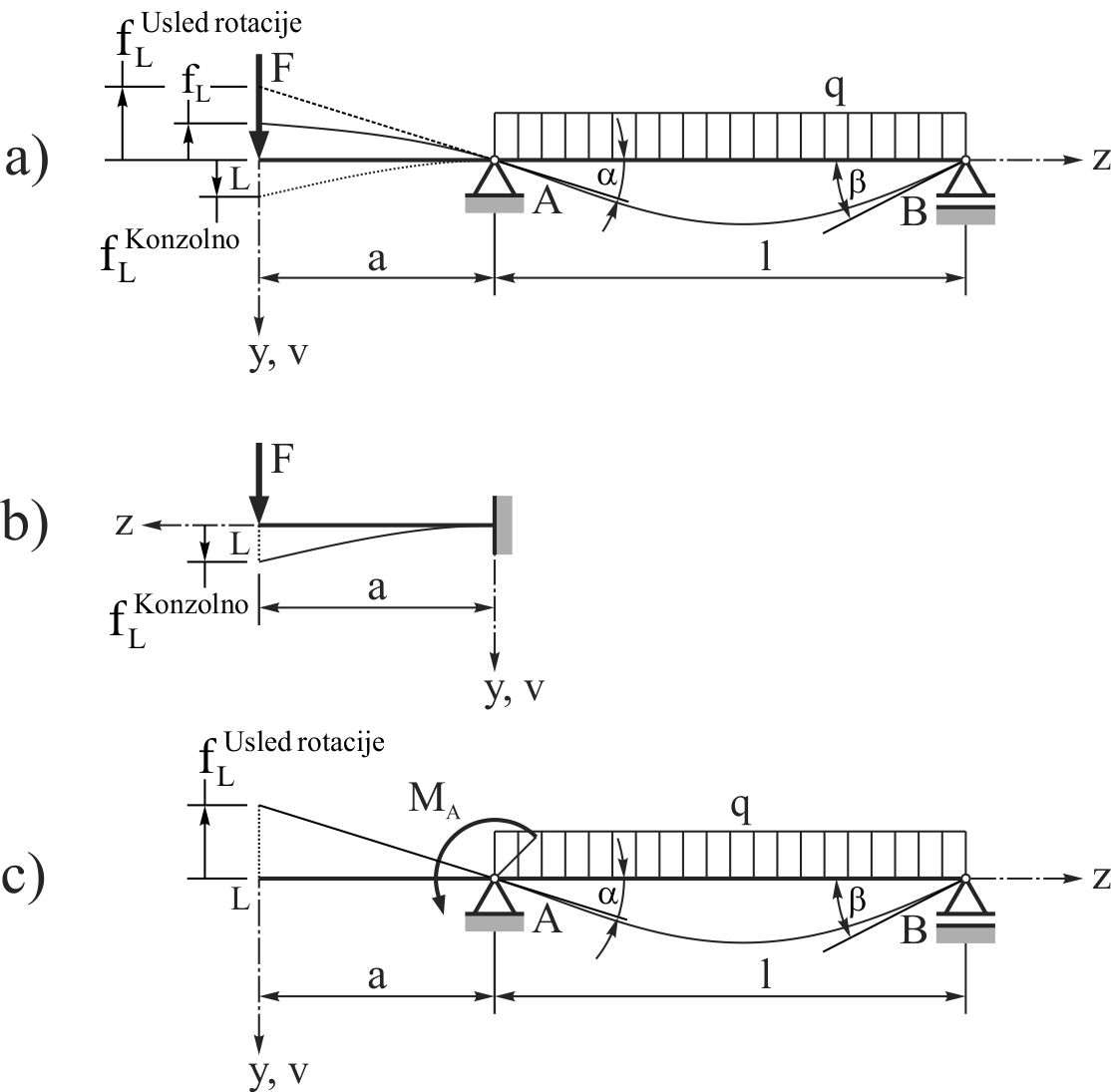 Sl. 7.39 Greda sa levim prepustom (a), zajedno sa prepustom posmatranim kao elastično ukleštena konzola (b) i sa prepustom oslobo-đenim od opterećenja (c)
76
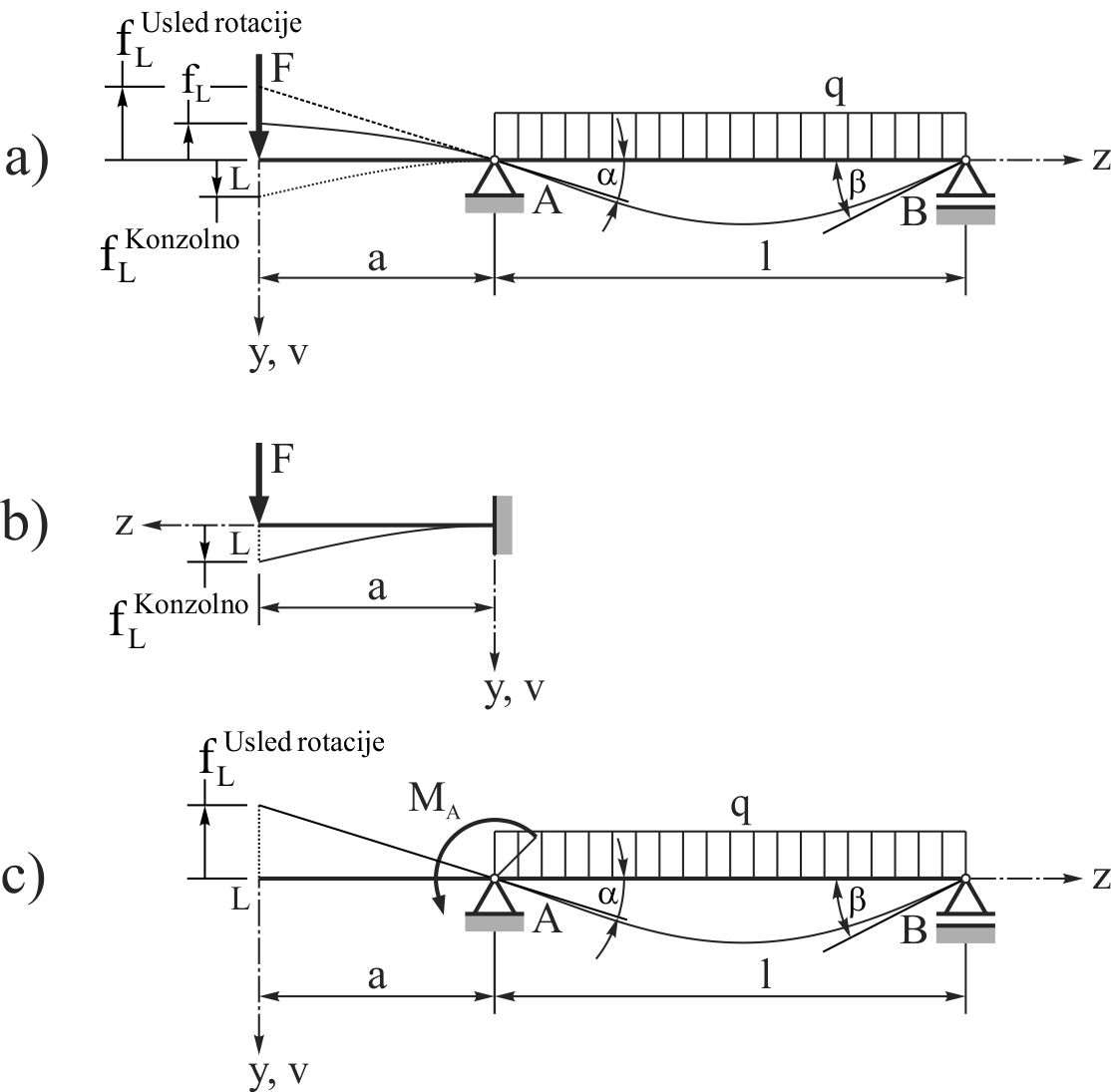 77
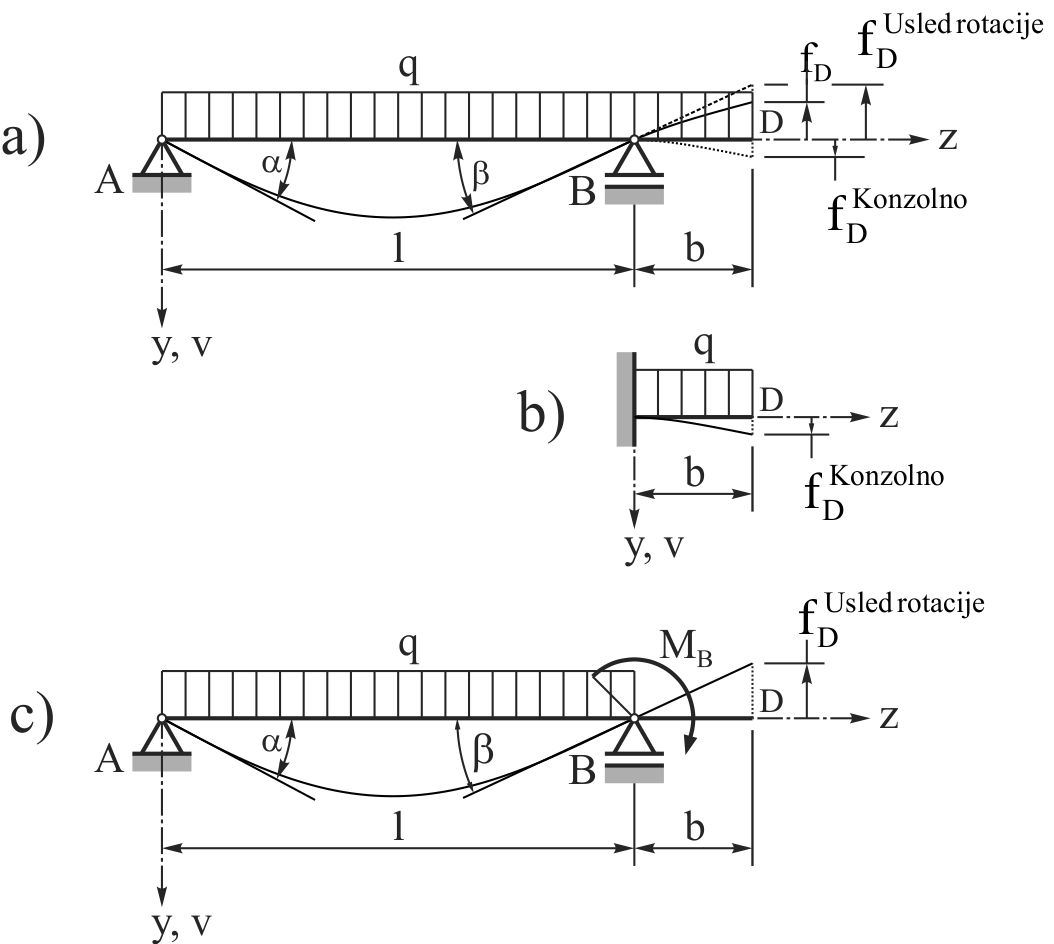 Sl. 7.40 Greda sa desnim prepustom (a), zajedno sa prepustom posmatranim kao elastično ukleštena konzola (b) i sa prepustom oslobođenim od opterećenja (c)
78
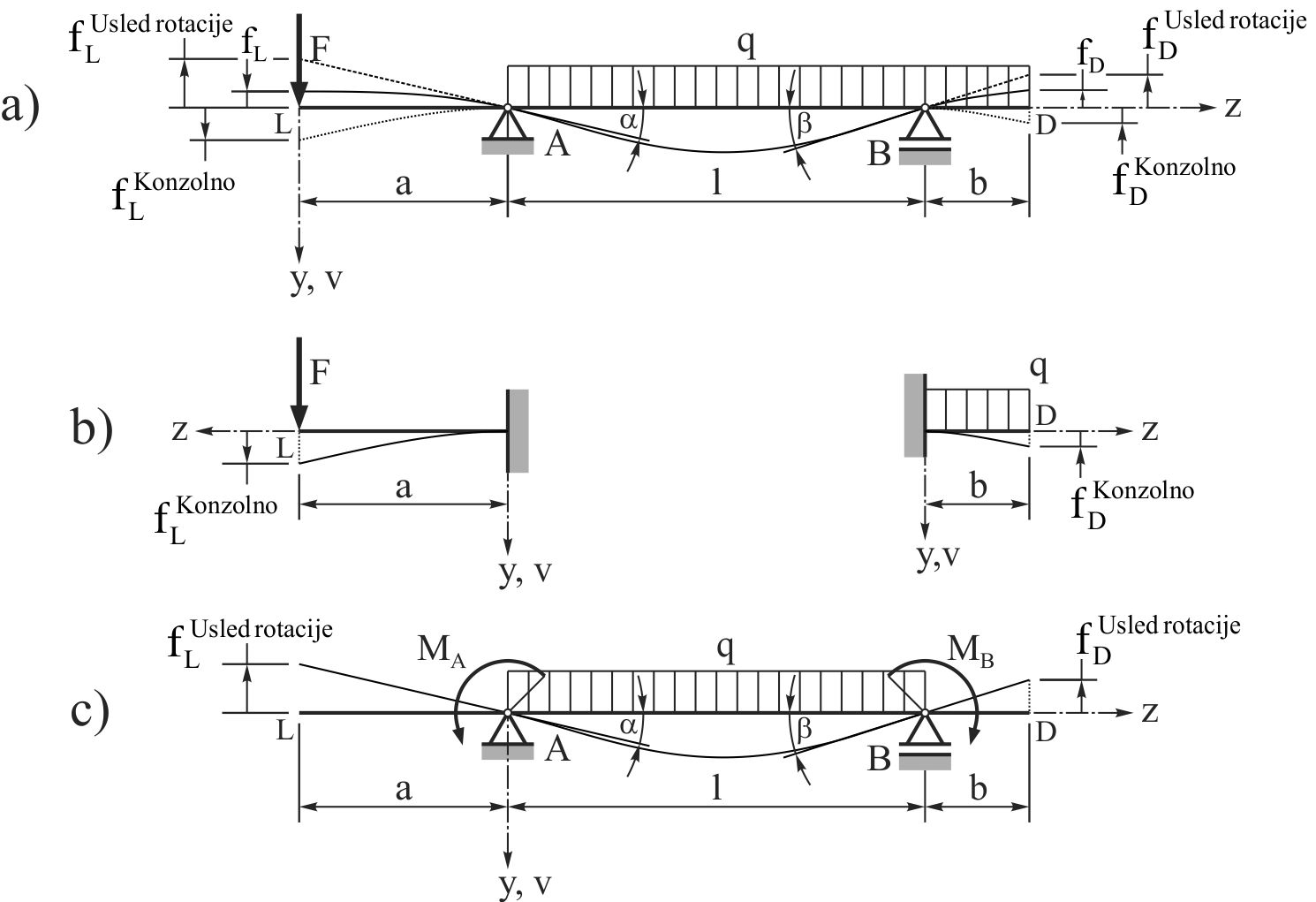 Sl. 7.41 Greda sa oba prepusta (a), zajedno sa prepustima posmatranim kao elastično ukleštene konzole (b) i sa prepustima oslobođenim od opterećenja (c)
79
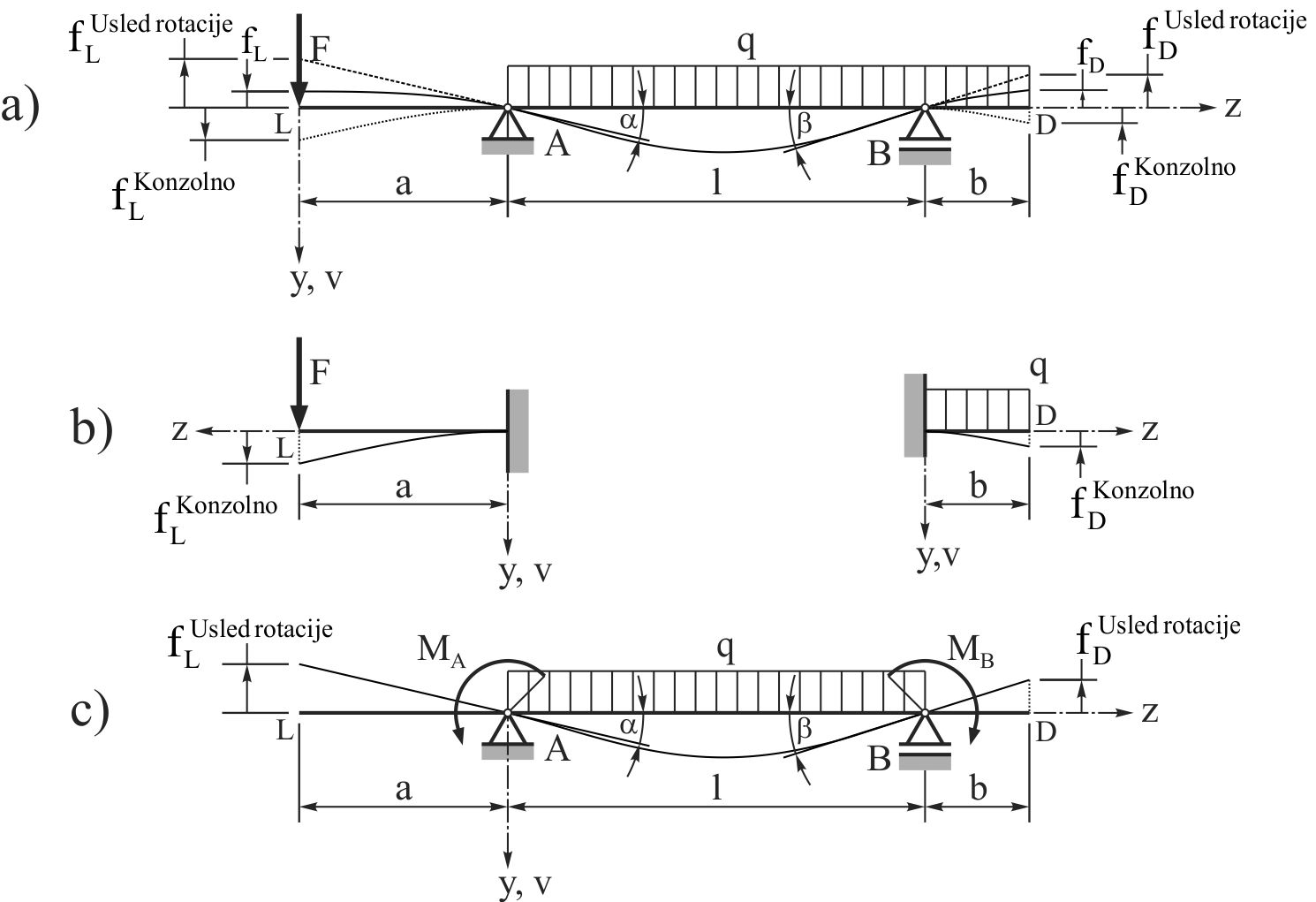 80
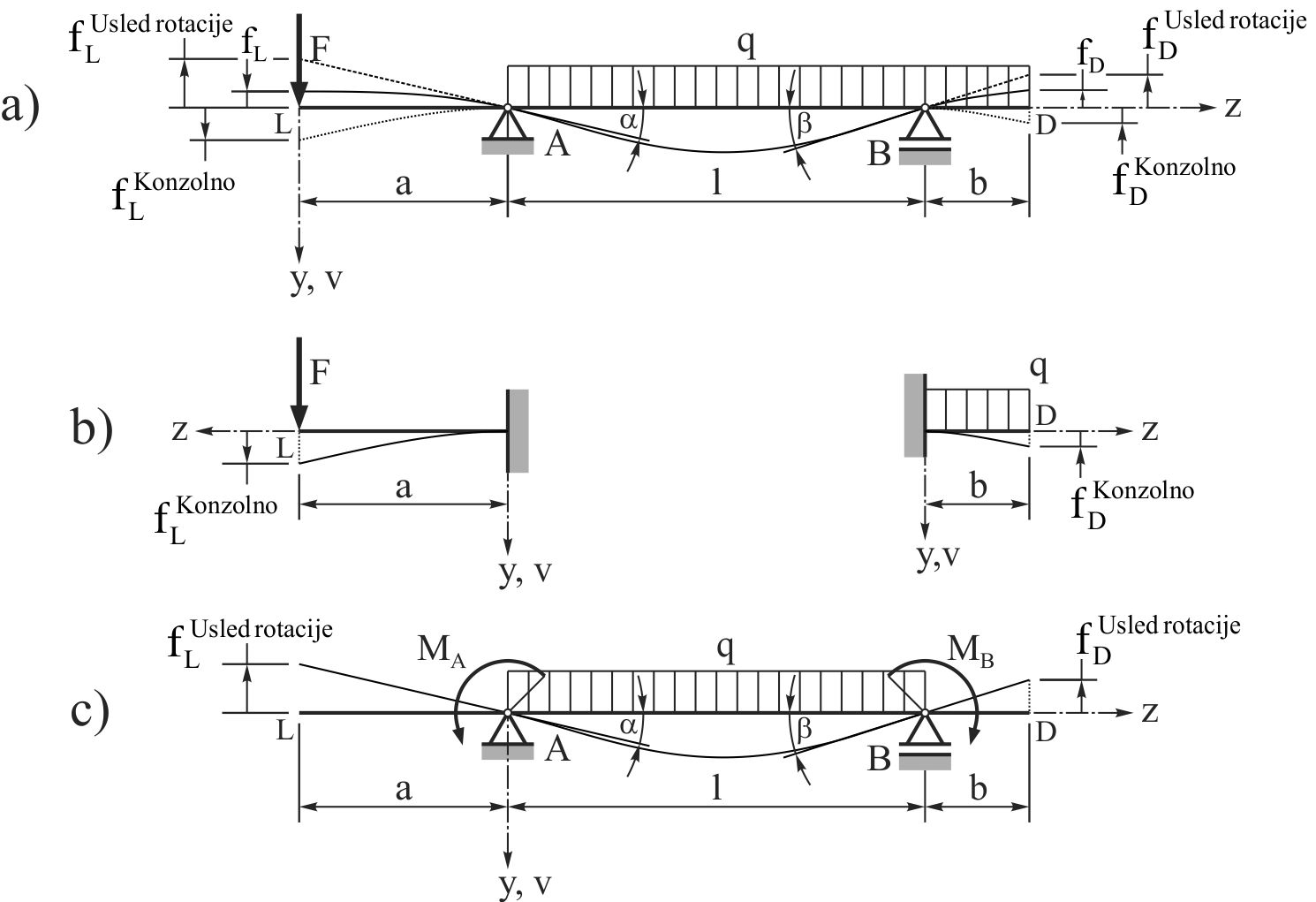 81
7.5. Krutost greda
Osnovni uslov krutosti:
Dopunski uslov krutosti:
82